Fortbildung BewegungslehreAbitur 2021
November/Dezember 2019

Frank Bächle
Eckhard Bollhauer
Christoph Hempfer
Andreas Wenz
Georg Zwirner
Leistungsfach Sport 2019 – 2021- fünfstündig -
Tagungsprogramm
Tagungsraum:
09.00 – 09.30 Uhr 	Allgemeine Hinweise (Bächle)
09.30 – 10. 45 Uhr 	Aufbau und Struktur der BL-Broschüre „Werfen“ 				Folgerungen für die Unterrichtspraxis (Zwirner)
Kaffeepause
11.10 – 12.30 Uhr 		Biomechanische Merkmale beim Werfen und Kraft-				Zeit-Verläufe (Zwirner)
Mittagspause

Sporthalle:
13.30 – 15.30 Uhr 	Praxis-Theorie-Verknüpfungen (Hempfer, Bächle)
15.30 – 15.40 Uhr		Abschlussbesprechung
Optional:
15.45 – 16.30 Uhr 	Korrektur einer Abituraufgabe (Bächle)
2
Änderungen ab 2021		Bildungsplan – Neue Kursstufe –Neue Abiturprüfung
3
Termine Abitur 2020
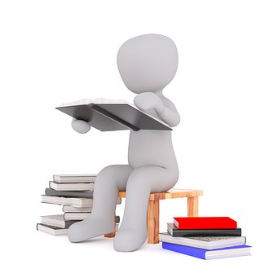 Schriftliches Abitur 2020
Haupttermin: 22.04.2020
Nachtermin: 13.05.2020

Fachpraktisches Abitur 2020 (RP Stuttgart)
26.05.-29.05. und 15.06.-19.06.2020
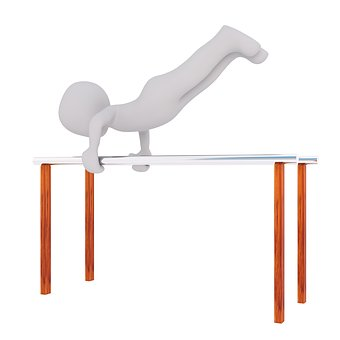 Nachprüfungen schriftliches Abitur: 11.05.-22.05.2020
Kein offiziell festgelegter Nachtermin für das praktische Sportabitur;meist Anfang bis Mitte Juli!
Anwesenheit von Fachlehrer und Prüfungsvorsitzendem; Rücksprache mit Fachreferent
[Speaker Notes: Kein offizieller Termin für die Nachprüfung Sport (abhängig von Bedingungen im Sprengel; z.B. Verletzungsstand)
Nachprüfung: Zusammenlegung verschiedener Sprengel (Achtung eventuell längere Fahrtzeiten!)]
Termine Abitur 2021
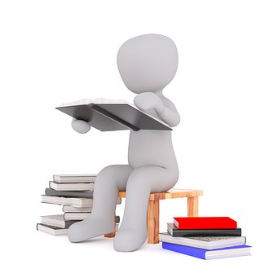 Schriftliches Abitur 2021
Haupttermin: 19.04.2021
Nachtermin: 06.05.2021
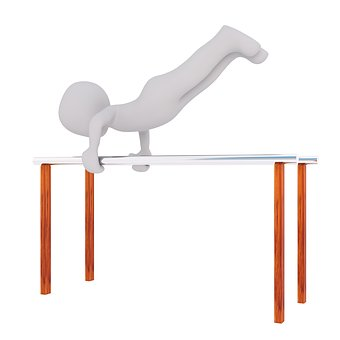 Nachprüfungen schriftliches Abitur: 05.05.-21.05.2021
Kein offiziell festgelegter Nachtermin für das praktische Sportabitur;meist Anfang bis Mitte Juli!
[Speaker Notes: Kein offizieller Termin für die Nachprüfung Sport (abhängig von Bedingungen im Sprengel; z.B. Verletzungsstand)
Nachprüfung: Zusammenlegung verschiedener Sprengel (Achtung eventuell längere Fahrtzeiten!)]
Organisation des Leistungsfachs Sport
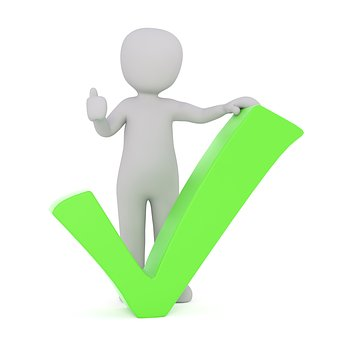 Beachten!
Durchführungsbestimmungen 2021 
Facherlass 2021
Korrekturrichtlinienerlass 2021


Änderungen
! VB 8 m x 8 m (Spielformen, Tabellen, Operatoren)
! Verrechnungs-/Notenpunkte
[Speaker Notes: Facherlass statt Schwerpunktthemenerlass]
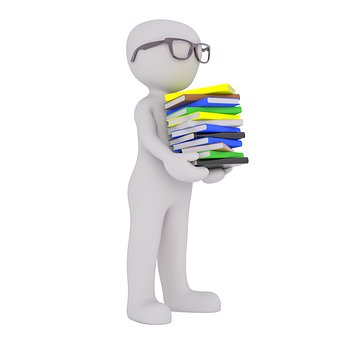 Literatur
Friedmann, Karl: Trainingslehre, 2009, 2015, 2018 (Promos)

Friedmann, Karl: Trainingslehre (CD-Rom), 2011 (Promos)

Friedrich, Wolfgang: Optimales Sportwissen, 2007, 2016 (Spitta)

Friedrich, Wolfgang: Arbeitsmaterialien zur 2.Auflage des Lehrbuchs „Optimales Sportwissen“, 2008 (Spitta)

Friedrich, Wolfgang: Optimales Sportwissen (CD-Rom), (Spitta)
[Speaker Notes: Wegfall der Schulbuchzulassung!
Entscheidende Hilfe: Bezug zum aktuellen Bildungsplan muss gewährleistet sein]
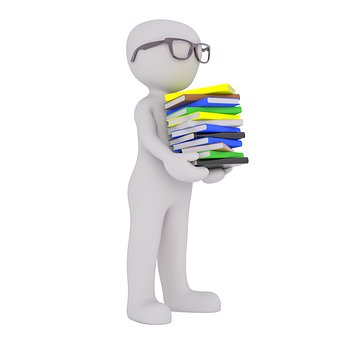 Literatur
Weineck, Jürgen: Optimales Training, 1098 S., 16. Auflage, 2009 (Spitta)

Markworth, Peter: Sportmedizin: Physiologische Grundlagen, 24. Aufl., 2012 (Nikol)

Frenzel, Dirk/Bächle, Frank: Theorie im Schulsport, Bd. 1+2, 2015 (Hofmann)

Kibele/Konopka (Hrsg.): Trainingslehre, Gelbe Reihe, 2018 (Westermann)

Abituraufgaben Sport (Stark)
Hier finden Sie wichtige Informationen und Materialien
Kultusministerium
	https://km-bw.de/,Lde/Startseite/Schule/Abitur_BW
RP Stuttgart
	https://rp.baden-wuerttemberg.de/rps/Abt7/Ref75/Fachberater/Seiten/Sport.aspx

Bildungsserver
ZSL (Außenstelle Ludwigsburg)
IBBW
LMZ
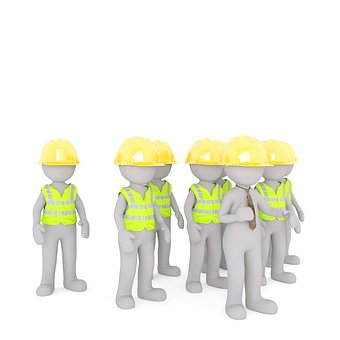 Fragen zum Leistungsfach oder Basisfach Sport
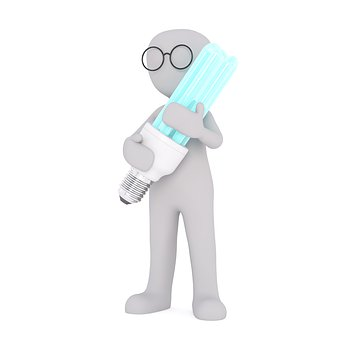 RP Stuttgart

Fachreferentin: Carolin Ziegler
 
https://rp.baden-wuerttemberg.de/rps/Abt7/Ref75/Fachberater/Seiten/Sport.aspx
[Speaker Notes: Z.B. Tabelle mit event. Bonus im 1.HJ anwenden; keine anderen Tabellen
Übungsteile GT aus Übungskatalog
Gym/Tanz: Pflichtsequenzen



Weitere Kompetenzen bei Notengebung angemessen berücksichtigen
Achtung +/- 3-Punkte-Regelung gibt es nicht mehr
Ist Ausdauer in einem Halbjahr Schwerpunkt des Unterrichts kann sie natürlich auch höher gewichtet werden]
Facherlass für die schriftliche Abiturprüfung 2021
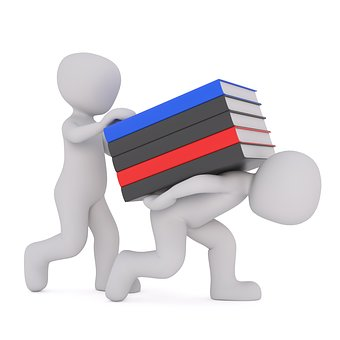 1. „Neue“ Struktur der Abituraufgaben (seit 2014)
2. Schwerpunktthemen 
	Trainingslehre: Ausdauer und Schnelligkeit 
	Bewegungslehre: Werfen (wieder „neu“)
3. „Neue“ Korrekturrichtlinien seit 2018
Facherlass für die schriftliche Abiturprüfung 2021
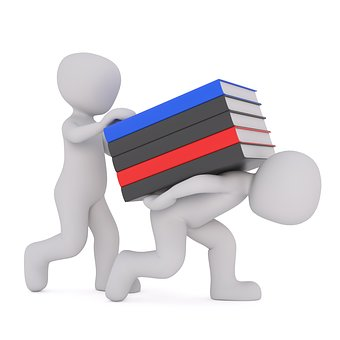 1. „Neue“ Struktur der Abituraufgaben (seit 2014)
 Summe: 60 Verrechnungspunkte !!!
Facherlass für die schriftliche Abiturprüfung 2021
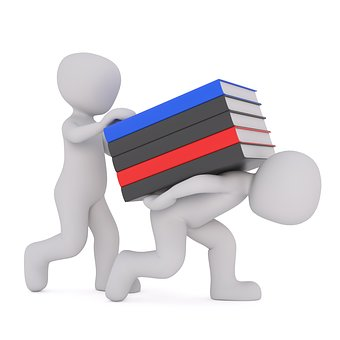 2. Schwerpunktthemen – Themenfeld I: 
Erklärung der Grundlagen und Bedeutung der vier physischen Leistungsfaktoren
Ausdauer
Kraft
Schnelligkeit
Beweglichkeit
Allgemeine Gesetzmäßigkeiten des Trainings
Trainingsprinzipien
Zielbereiche des Sports
Facherlass für die schriftliche Abiturprüfung 2021
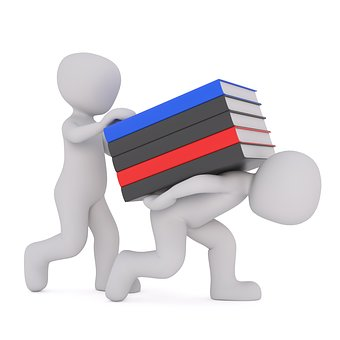 2. Schwerpunktthemen – Themenfeld I: 
Erklärung der Grundlagen und Bedeutung der vier physischen Leistungsfaktoren
Ausdauer
Kraft
Schnelligkeit
Beweglichkeit
Allgemeine Gesetzmäßigkeiten des Trainings
Trainingsprinzipien
Zielbereiche des Sports
Anwendung von Trainingszielen, -grundsätzen, -methoden, 
-mitteln und -wirkungen nur in den Anwendungsfeldern Ausdauer und Schnelligkeit
Facherlass für die schriftliche Abiturprüfung 2021
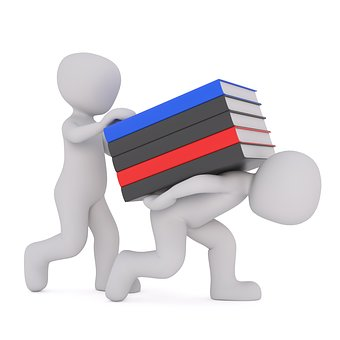 2. Schwerpunktthemen – Themenfeld I: 
Erklärung der Grundlagen und Bedeutung der vier physischen Leistungsfaktoren
Ausdauer
Kraft
Schnelligkeit
Beweglichkeit
Allgemeine Gesetzmäßigkeiten des Trainings
Trainingsprinzipien
Zielbereiche des Sports
Nicht relevant für das schriftliche Abitur 2021 sind die Themen:
Krafttraining
Beweglichkeitstraining
Koordination
Ausblick  Sportabitur 2022
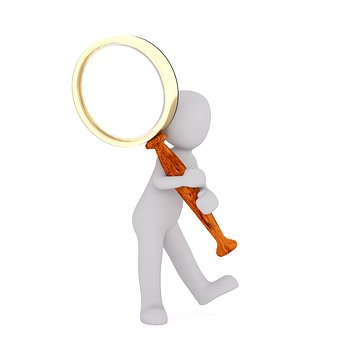 Leistungsfach (5- stündig) 
Stundenverteilung : 	1 Std. Theorie
				1 Std. Praxis-Theorie-Verknüpfung 
				3 Std. Praxis
Die Inhalte für Theorie und Praxis  bleiben noch bis zum Abitur 2022 wie bisher bestehen.
Facherlass beachten, insbesondere bezüglich der Schwerpunktsetzung im Themenfeld I.
Schwerpunkt im Themenfeld II: Werfen
Ausblick  Sportabitur 2023
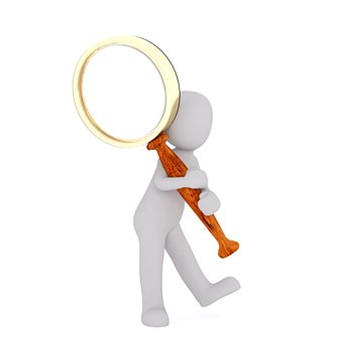 Theorie: 3 Inhaltsbereiche
1. Wissen zur Realisierung des eigenen 
	sportlichen Handelns
Trainingslehre (deutlich mehr Gesundheitssport)
Bewegungslehre
2. Wissen zum individuellen sportlichen Handeln 
	im sozialen Kontext
Regeln, Werte, Normen
Soziales Verhalten in Sportgruppen 
3. Wissen über den Sport im gesellschaftlichen Kontext
Motiv, Motivation im Sport
Kommerzialisierung, Medien, Leistungssport/Freizeitsport